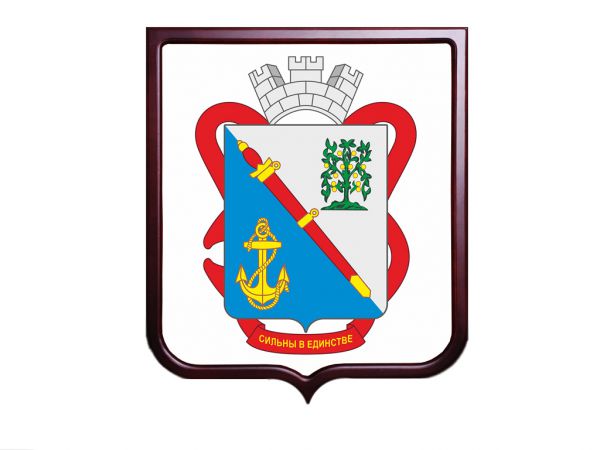 ОТЧЕТО РАБОТЕ ОБЩЕДОСТУПНЫХ БИБЛИОТЕК ЛОМОНОСОВСКОГО МУНИЦИПАЛЬНОГО РАЙОНА ЛЕНИНГРАДСКОЙ ОБЛАСТИЗА 2021 ГОД
Подготовил: Заведующий методико-библиографическим отделом Иванова Ю.В.
Сеть библиотек Ломоносовского района:Центральная библиотека + филиал -Библиотека семейного чтенияПоселковые:Аннинская библиотека,Виллозская библиотека,Лебяженская библиотека.Сельские:Глобицкая библиотека,Горбунковская библиотека,Гостилицкая библиотека,Кипенская библиотека,Копорская библиотека,Лаголовская библиотека,Лопухинская библиотека,Малокарлинская библиотека,Низинская библиотека, Новосельская библиотека,Оржицкая библиотека,Пениковская библиотека, Разбегаевская библиотека,Русско-Высоцкая библиотека, Яльгелевская библиотека.
Охват населения библиотечным обслуживанием составляет:
Аннинское	15%	
Виллозское	25%	
Горбунковское	16%	
Гостилицкое	30%	
Кипенское	12%	
Копорское	32%	
Лаголовское	6%	
Лебяженское	28%	
Лопухинское	48%	
Низинское	21%	
Оржицкое	8%	
Пениковское	24%	
Ропшинское	13%	
Русско-Высоцкое 15%
Динамика показателей, отражающих объём основных услуг, выполненных муниципальными библиотеками
Число зарегистрированных пользователей библиотек района
Число посещений библиотек района
Число книговыдач  библиотек района
Динамика показателей, отражающих формирование и использование библиотечных фондов
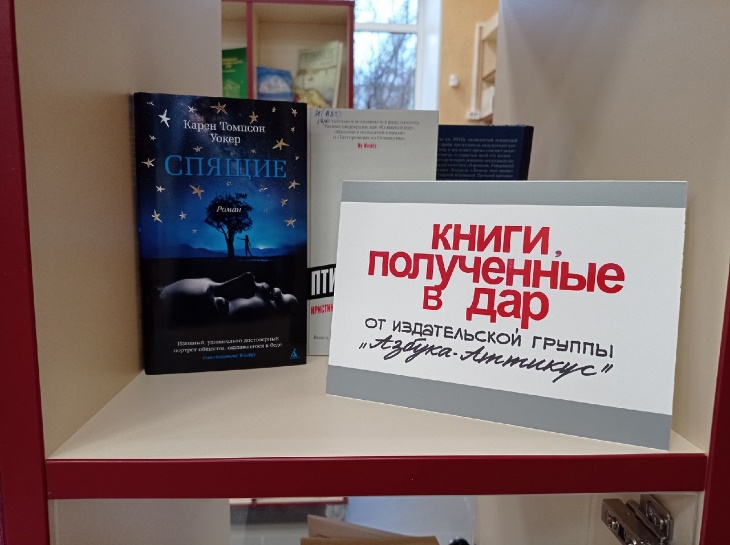 Организация и содержание библиотечного обслуживания пользователей
Число массовых мероприятий
Организация и содержание библиотечного обслуживания пользователей                                                          Число мероприятий по возрастной категории
Организация и содержание библиотечного обслуживания пользователей
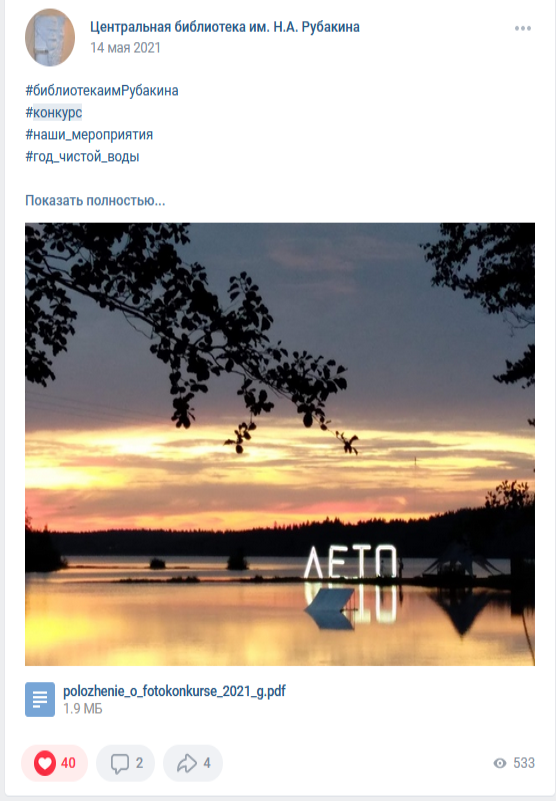 Число мероприятий по месту расположения
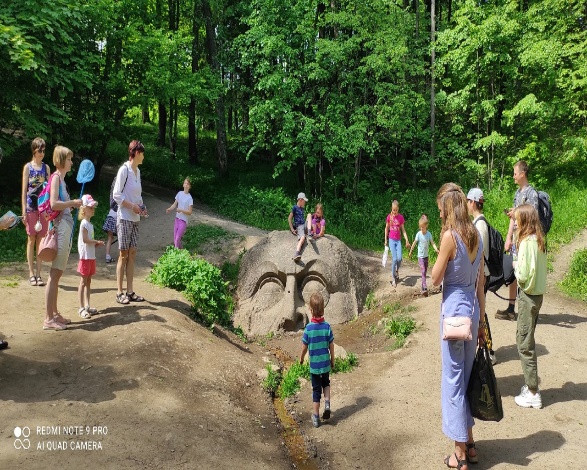 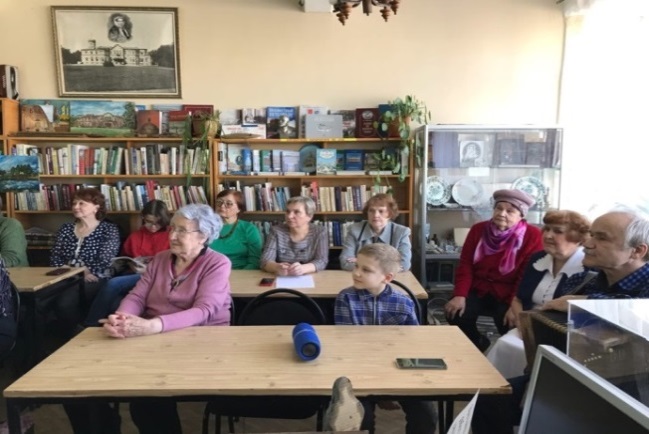 Основные события года
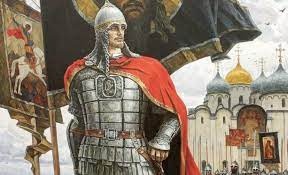 К 800-летию со дня рождения А. Невского
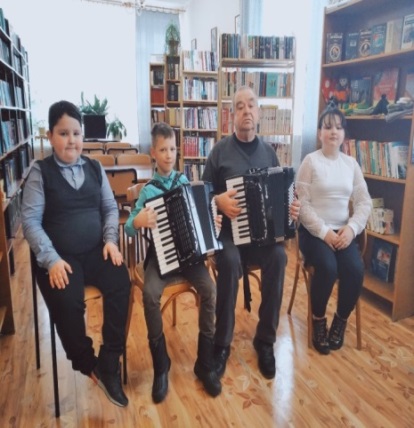 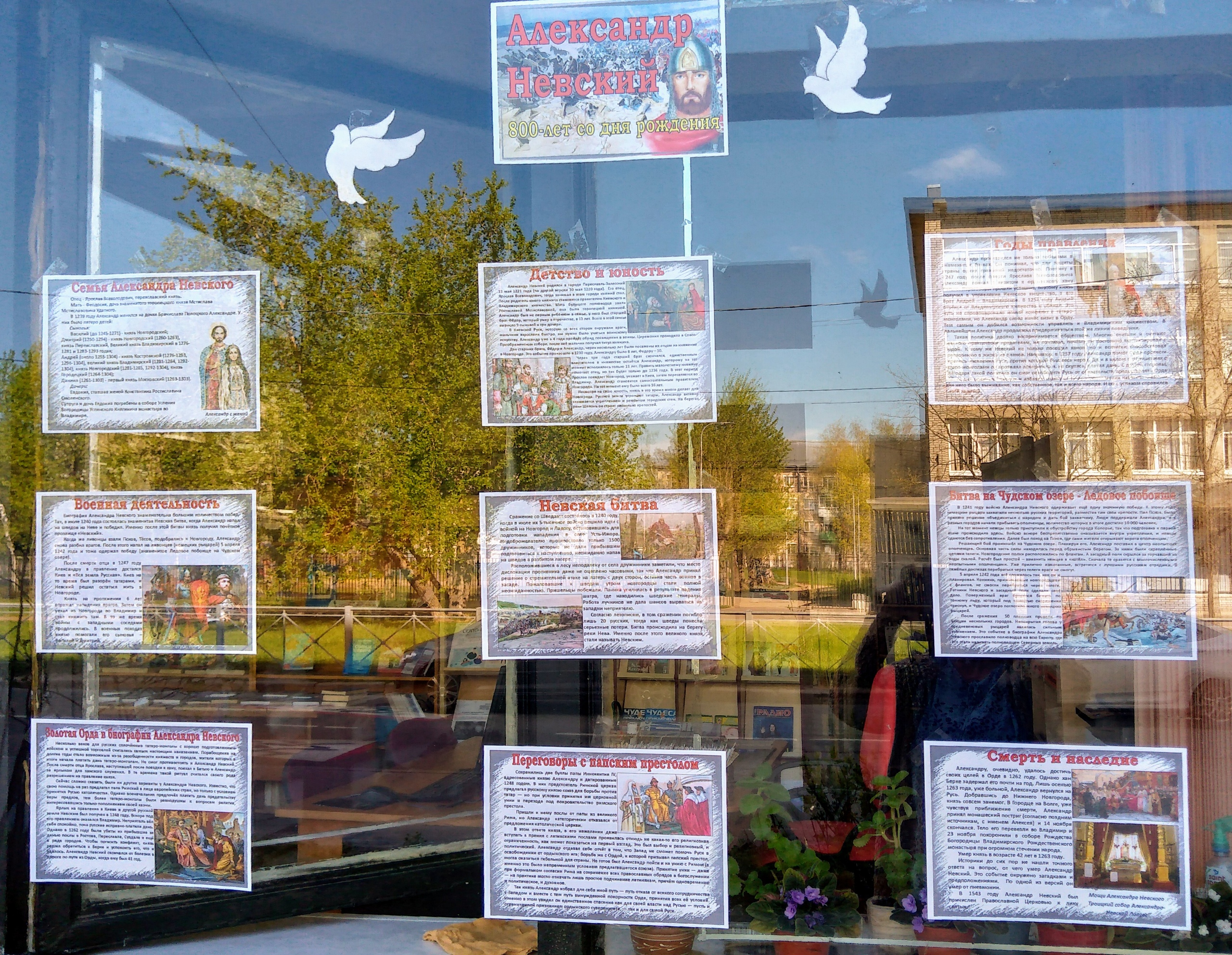 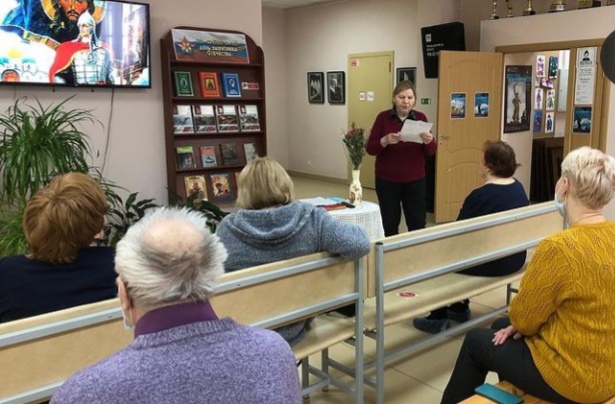 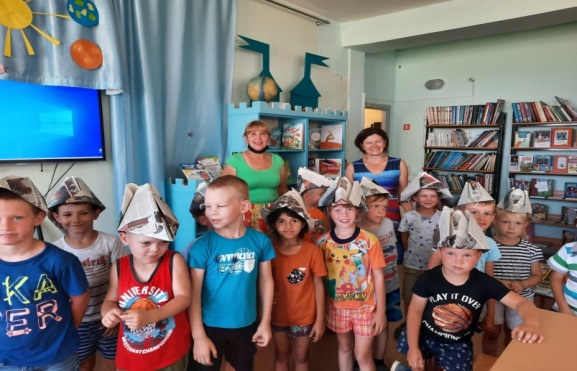 Основные события года
80 лет со дня начала Великой отечественной войны и 
блокады Ленинграда
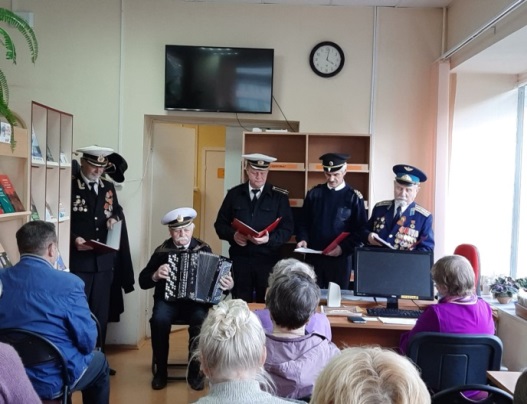 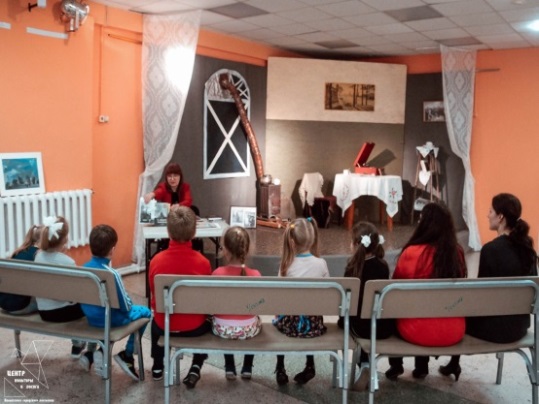 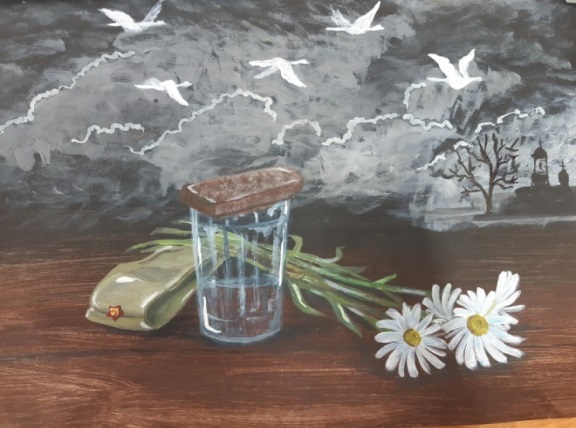 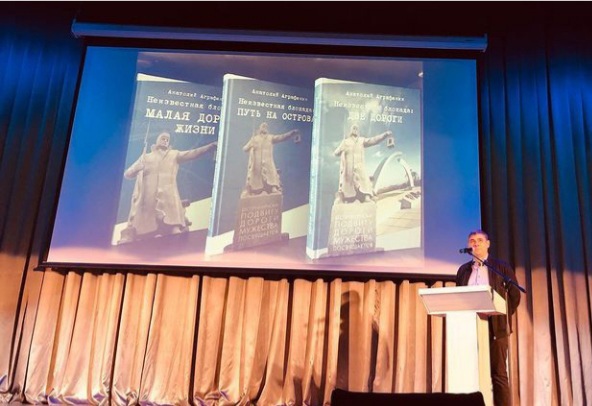 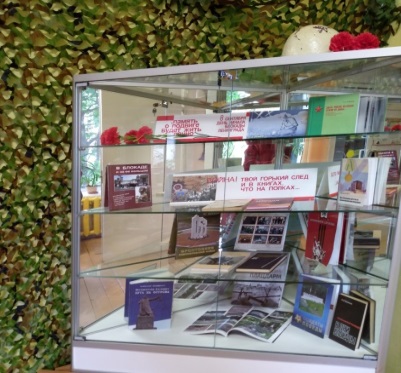 Основные события года
60-лет со дня первого полета человека в космос
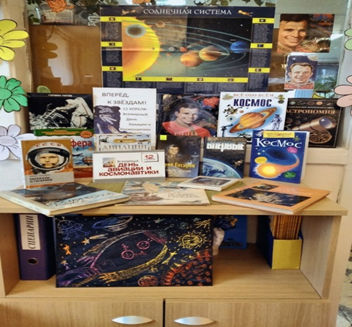 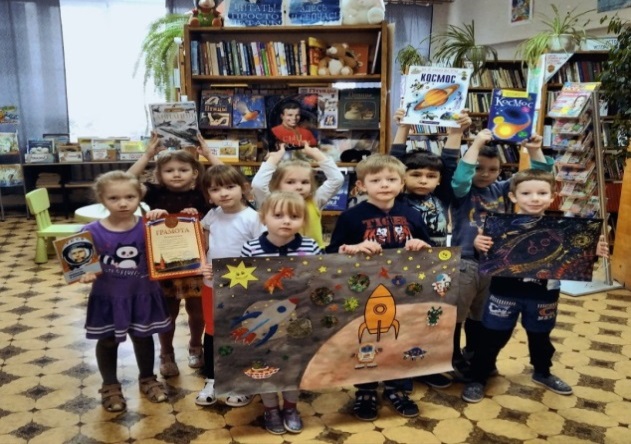 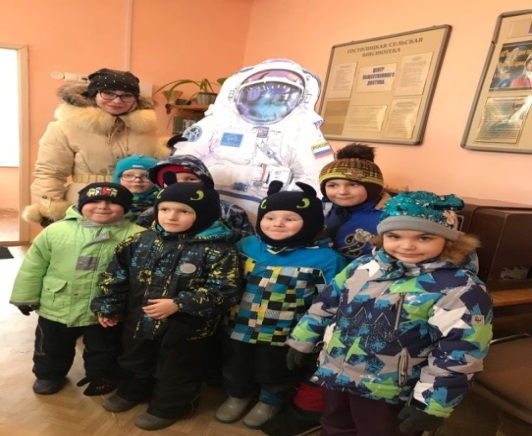 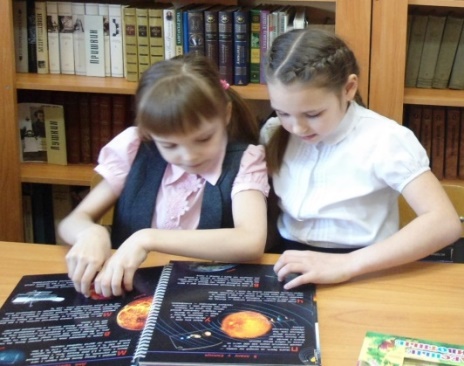 Основные события года
Год чистой воды в Ленинградской области
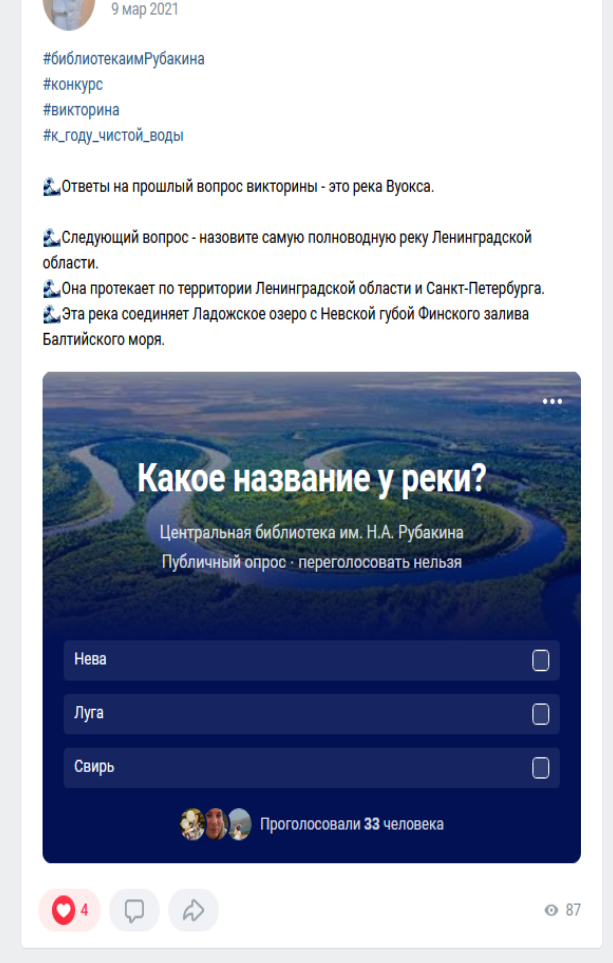 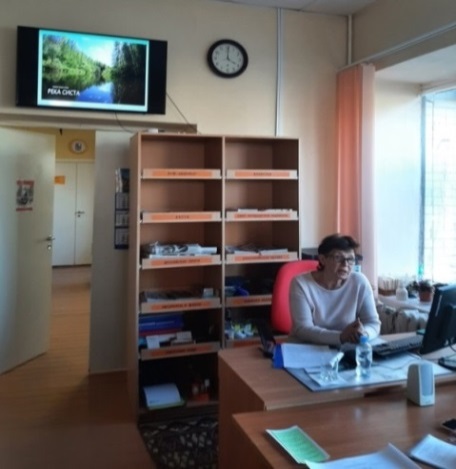 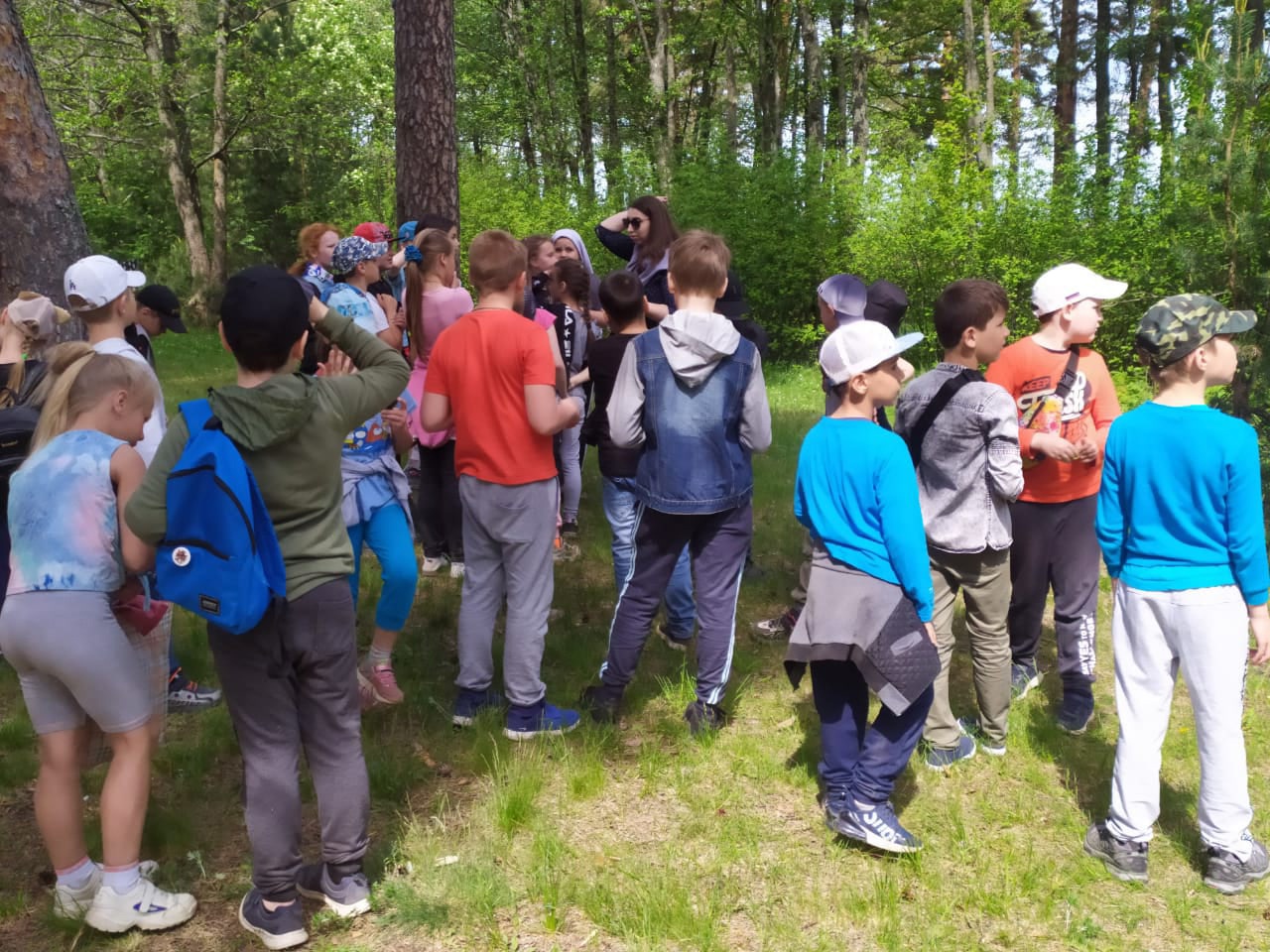 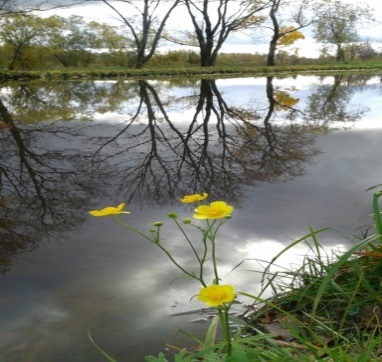 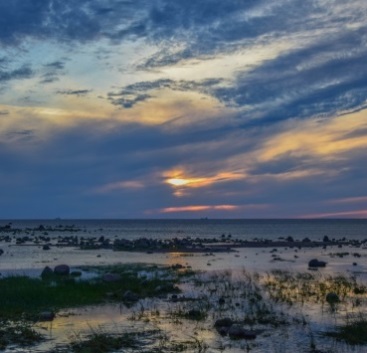 Основные события года
200-летний юбилей Ф. М. Достоевского и Н. А. Некрасова
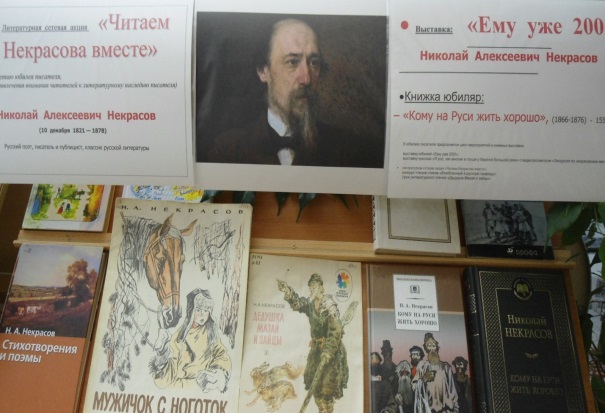 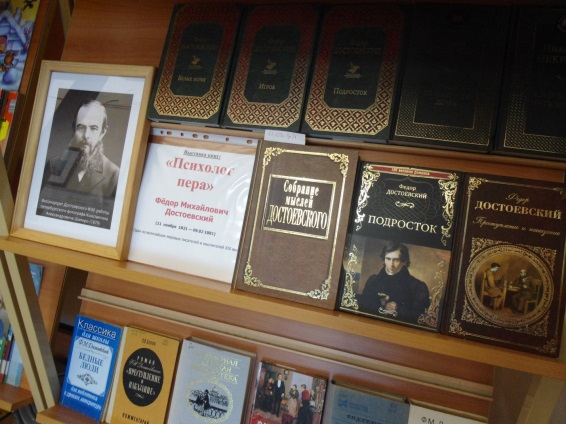 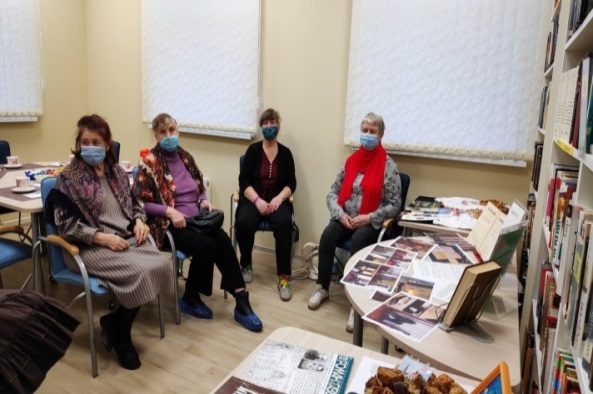 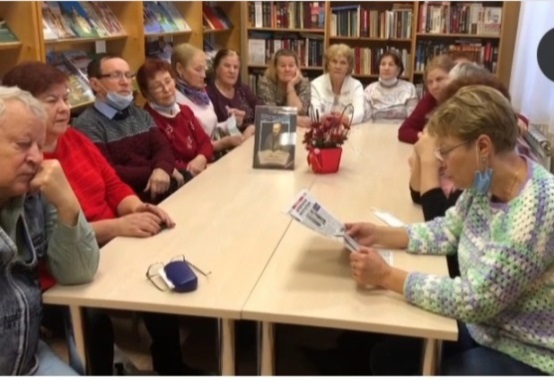 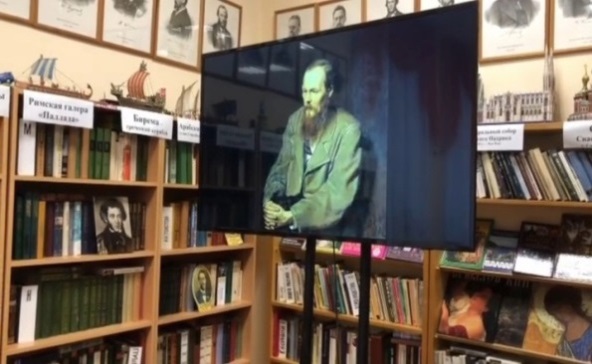 Краеведческая деятельность библиотек
Выездные мероприятия
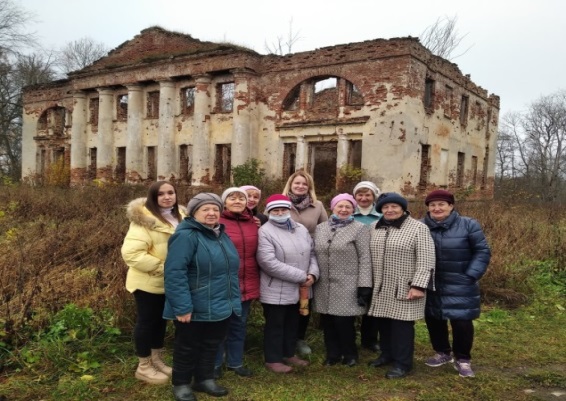 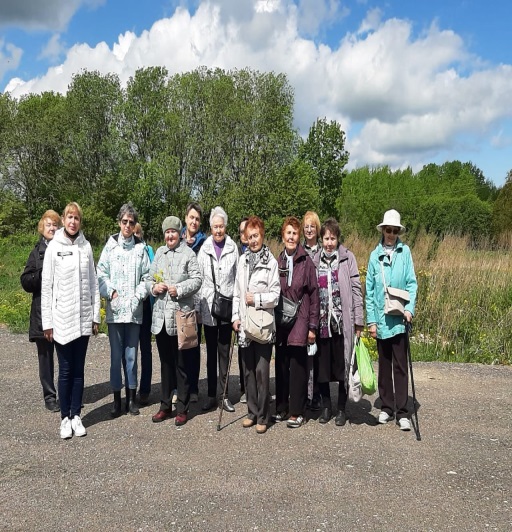 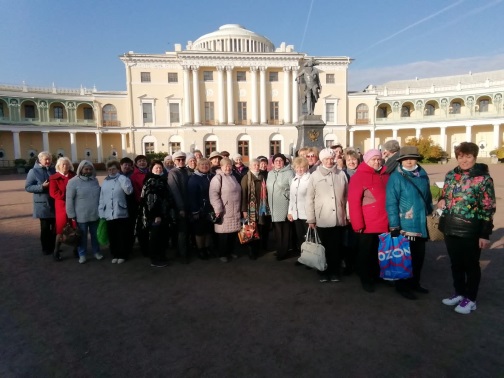 Краеведческая деятельность библиотек
Сохранение народных традиций
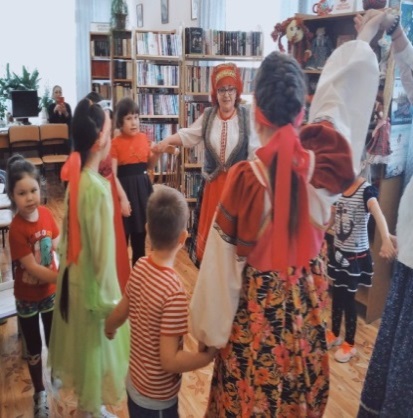 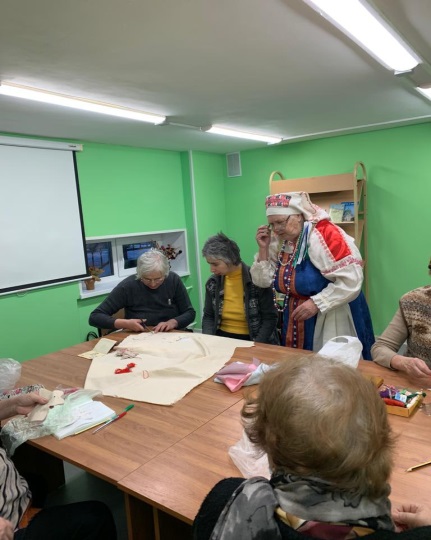 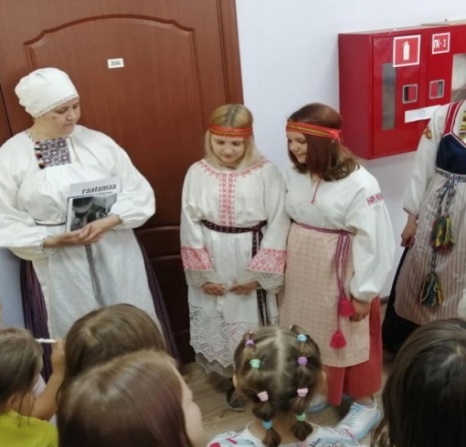 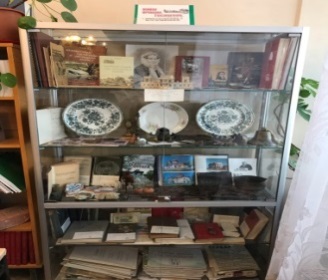 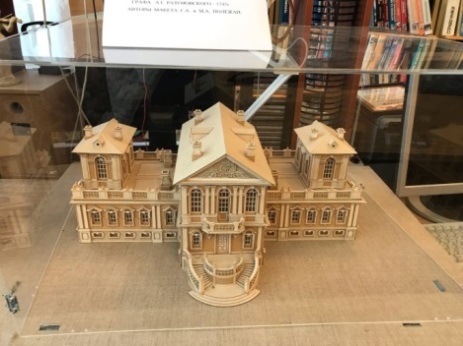 Автоматизация библиотечных процессов
Организационно-методическая деятельность
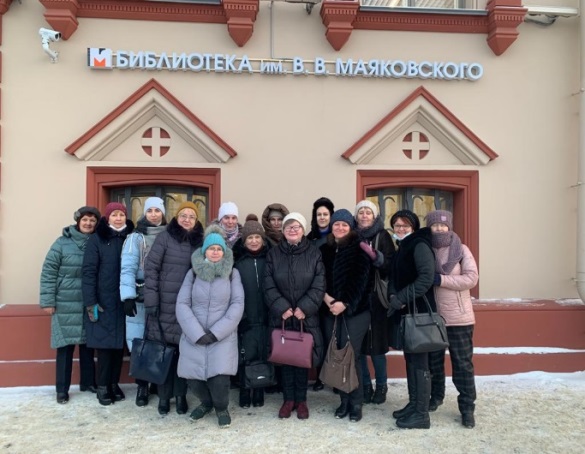 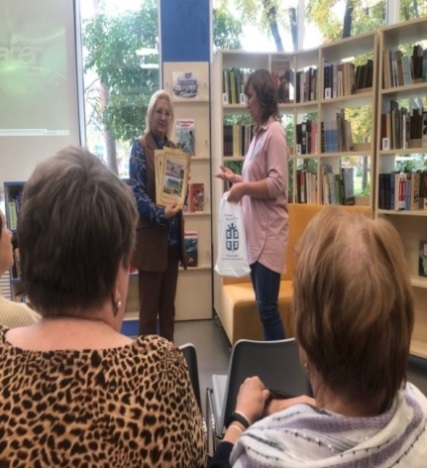 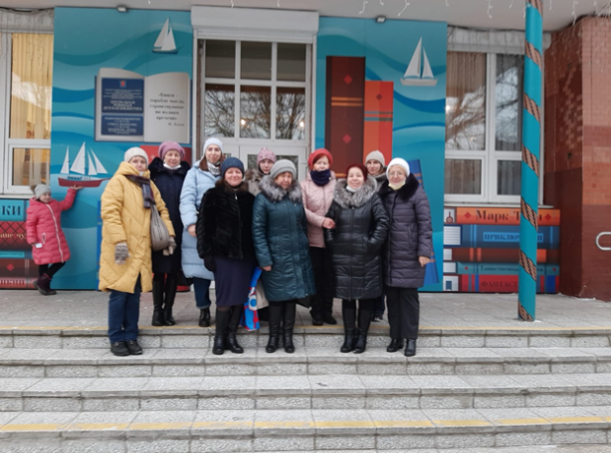 Библиотечные кадры
Основные итоги года
Положительными результатами деятельности по сравнению с 2020 годом стали:

- увеличение основных показателей;
- улучшение материально-технической базы учреждений;
- библиотеки выполнили запланированные мероприятия.
Задачи библиотек на 2022 год
- расширение присутствия библиотек в медийном пространстве;
- развитие современных сервисов и услуг;
- создание детско-юношеского комьюнити; 
- создание электронного каталога библиотек района;
поддержка каждого жителя Ломоносовского района в его самоопределении, адаптации и успешной социализации.
Библиотеки района являются любимым местом общения и досуговой деятельности жителей Ломоносовского района